Figure 3. Age-related interactions and age-invariant old/new effects in selected regions. In (A–D), age-invariant ...
Cereb Cortex, Volume 17, Issue 11, November 2007, Pages 2491–2506, https://doi.org/10.1093/cercor/bhl155
The content of this slide may be subject to copyright: please see the slide notes for details.
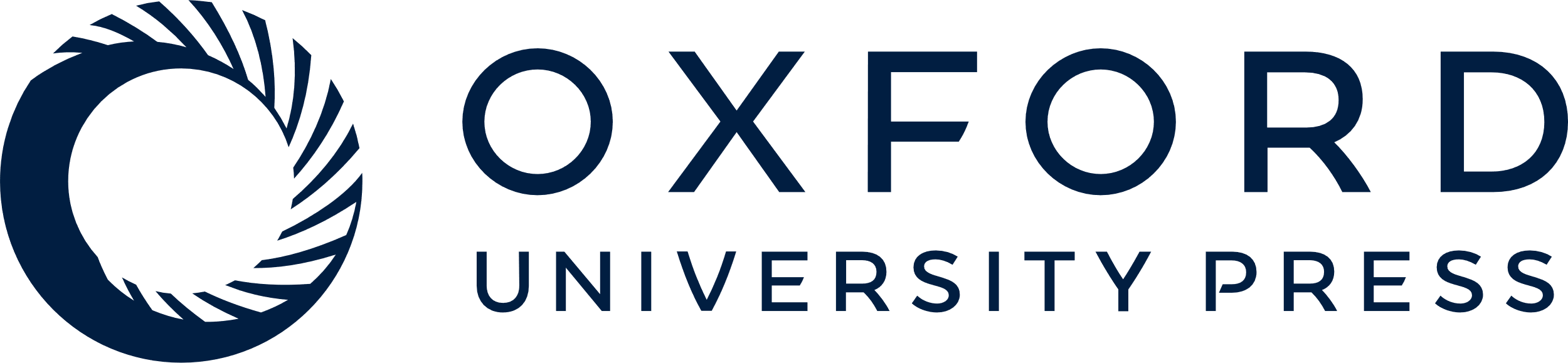 [Speaker Notes: Figure 3. Age-related interactions and age-invariant old/new effects in selected regions. In (A–D), age-invariant effects are shown in green and age-related interactions in red (for definitions see Fig. 2 and Materials and Methods), and both are displayed on sections of the MNI reference brain. Graphs show the difference at peak voxels averaged across participants for easy source hits minus CRs (arbitrary units). Error bars represent the between-subject standard error.


Unless provided in the caption above, the following copyright applies to the content of this slide: © The Author 2007. Published by Oxford University Press. All rights reserved. For permissions, please e-mail: journals.permissions@oxfordjournals.org]